Introduction to e-Filing& e-Registration  https://rerc.rajasthan.gov.in
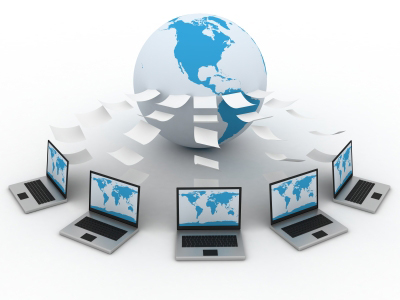 Mar 2021
Presented by : NIC Jaipur
How do we Registration for e-Filing RERC web portal
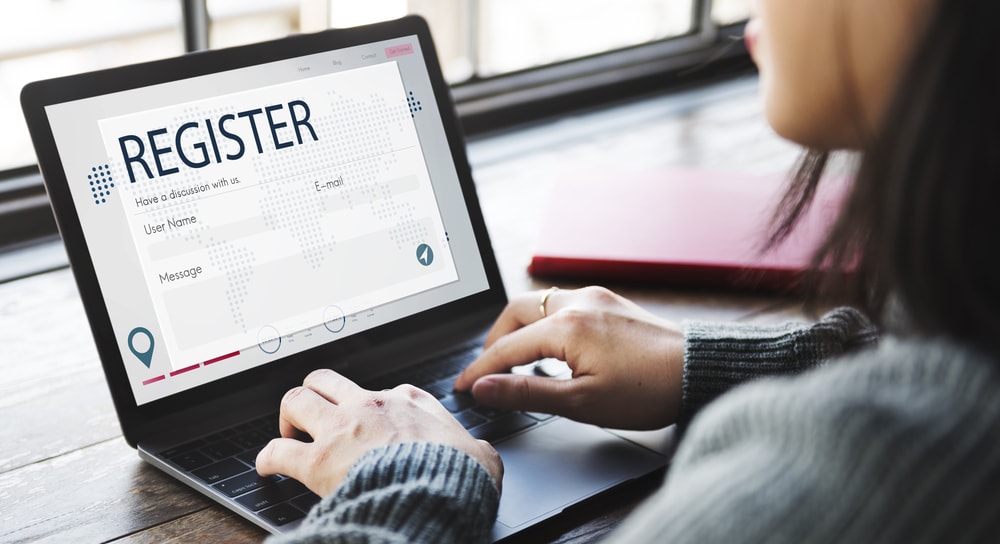 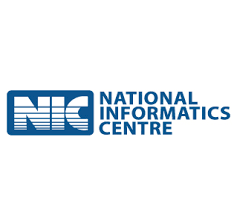 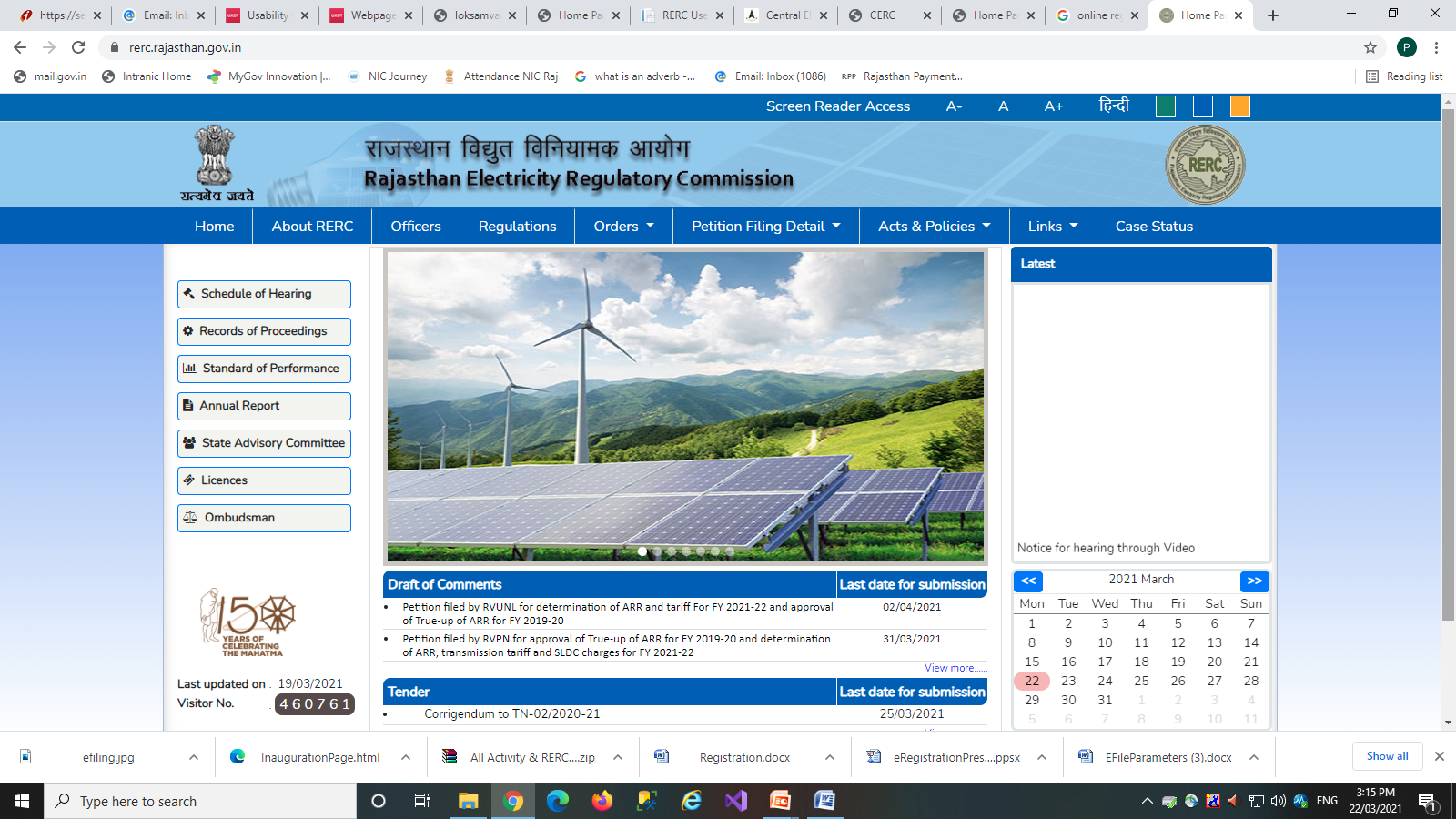 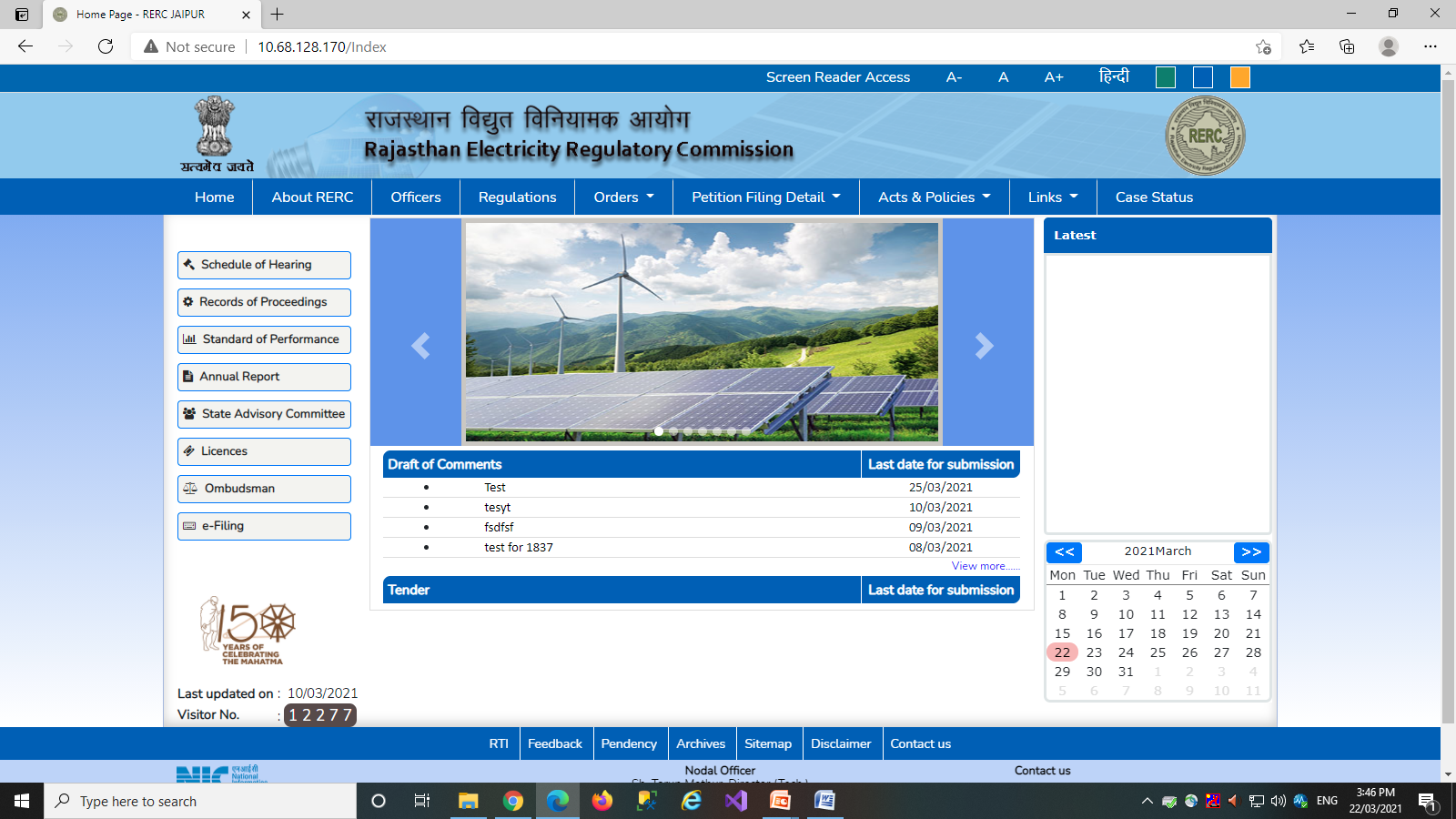 e-Filing
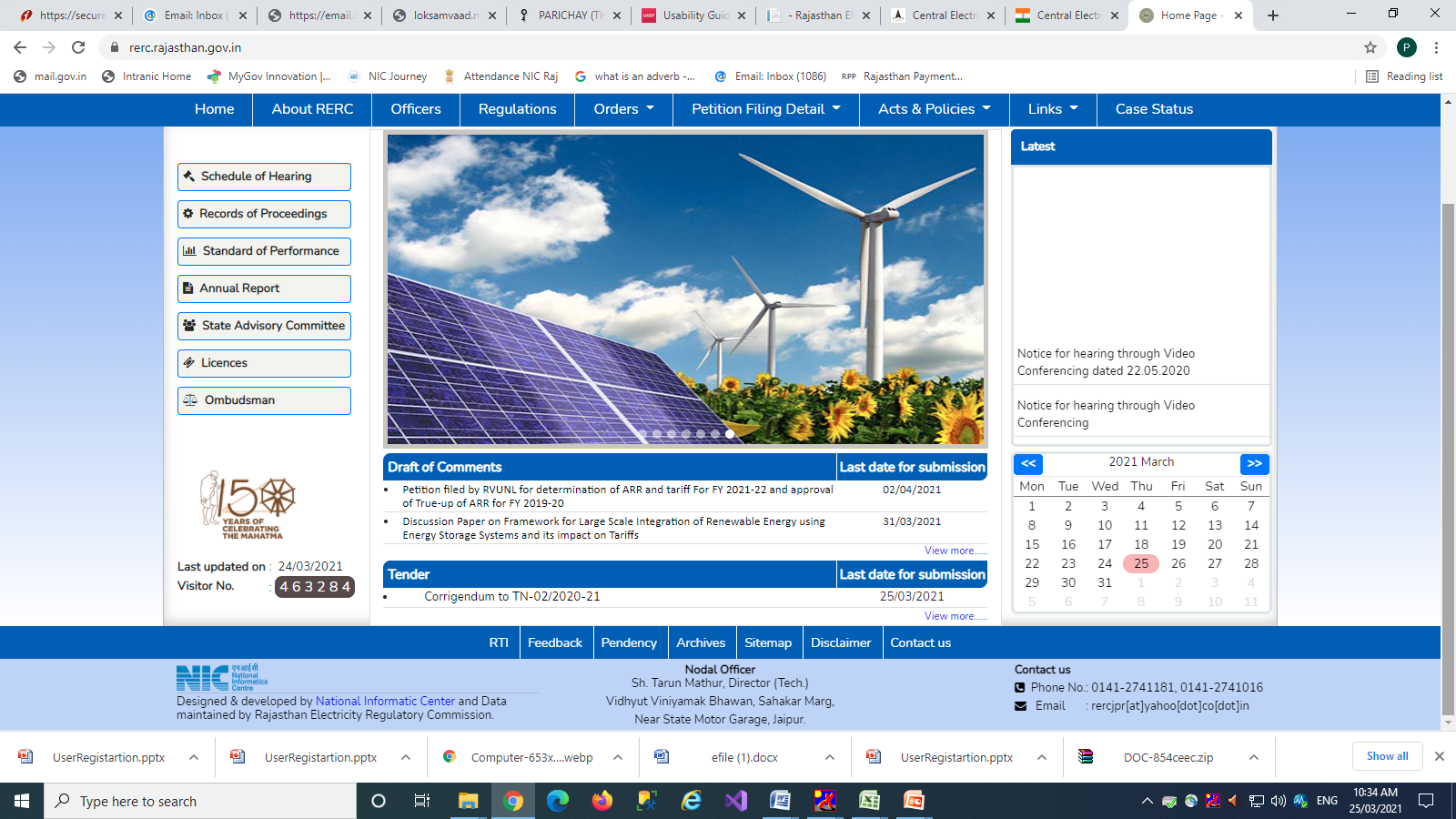 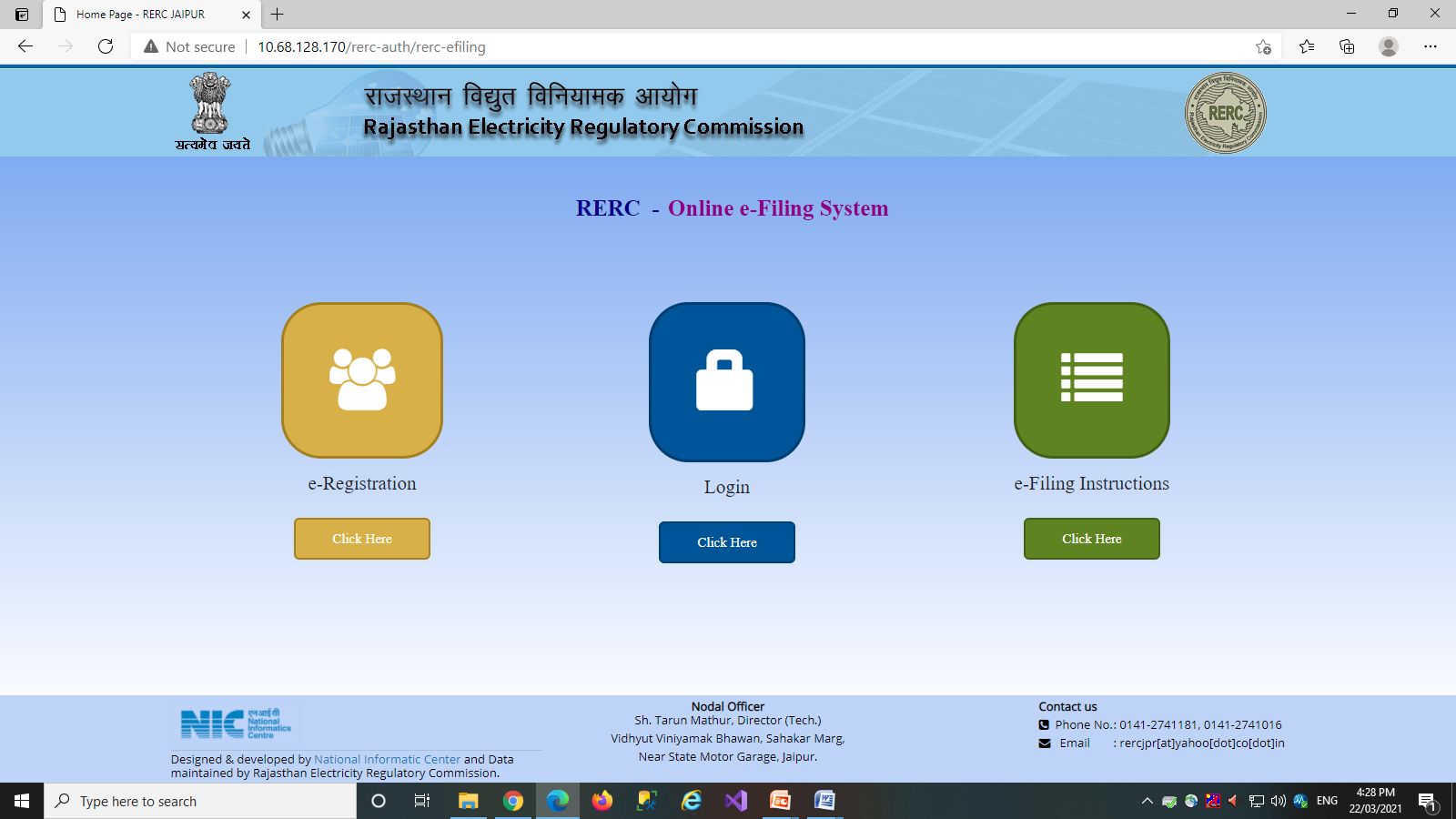 User Registration - Prerequisites
Organization Registration
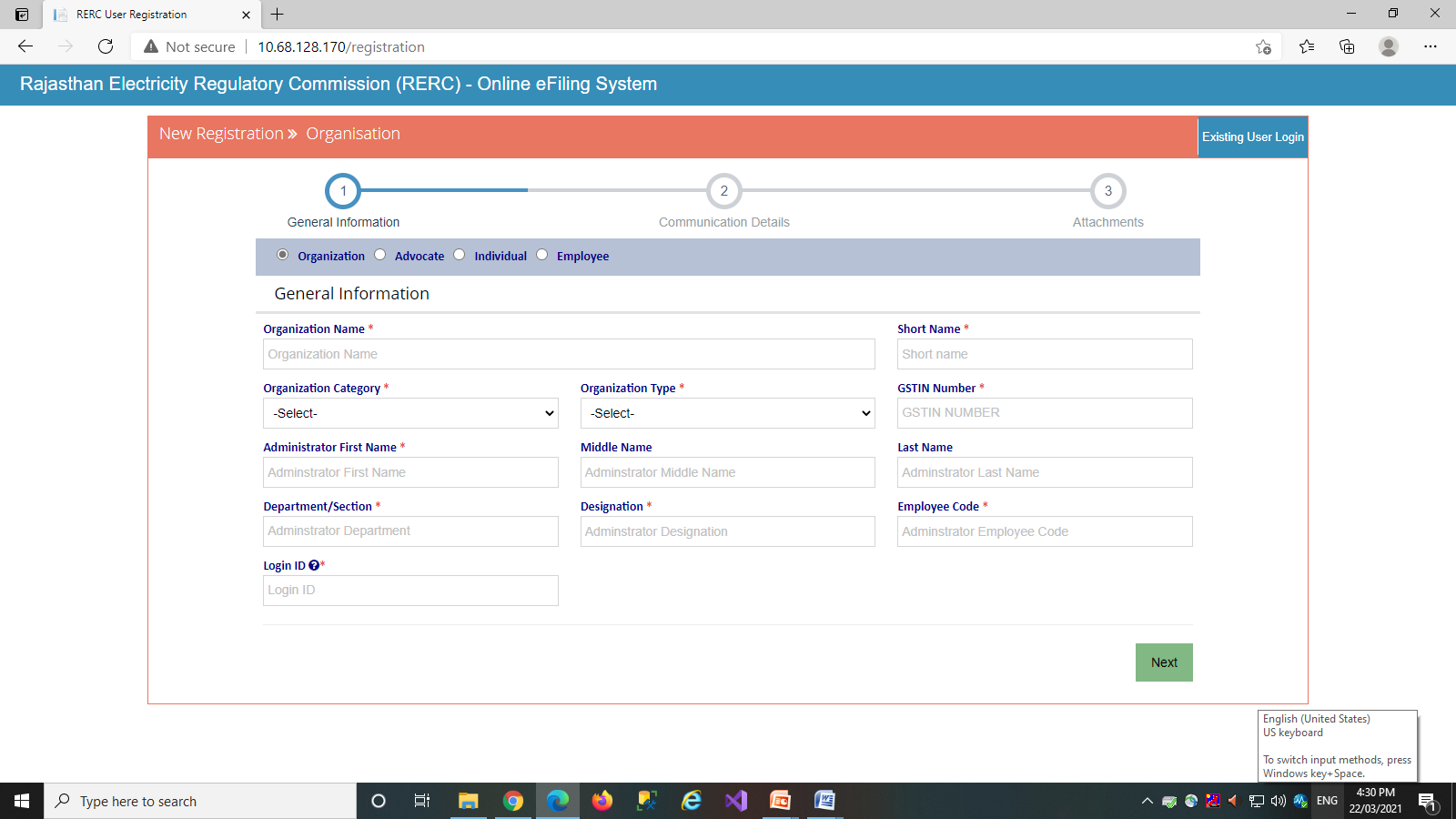 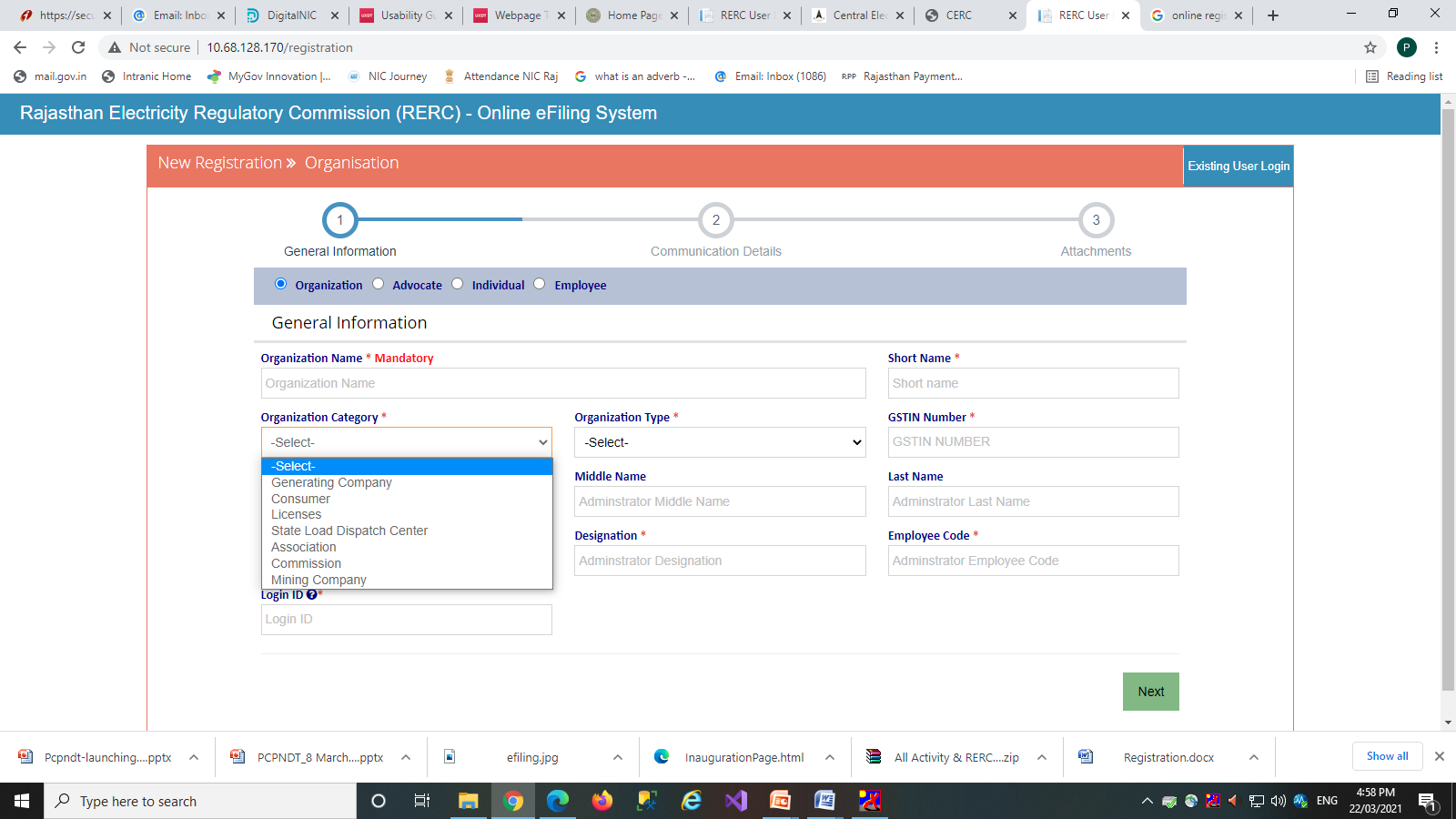 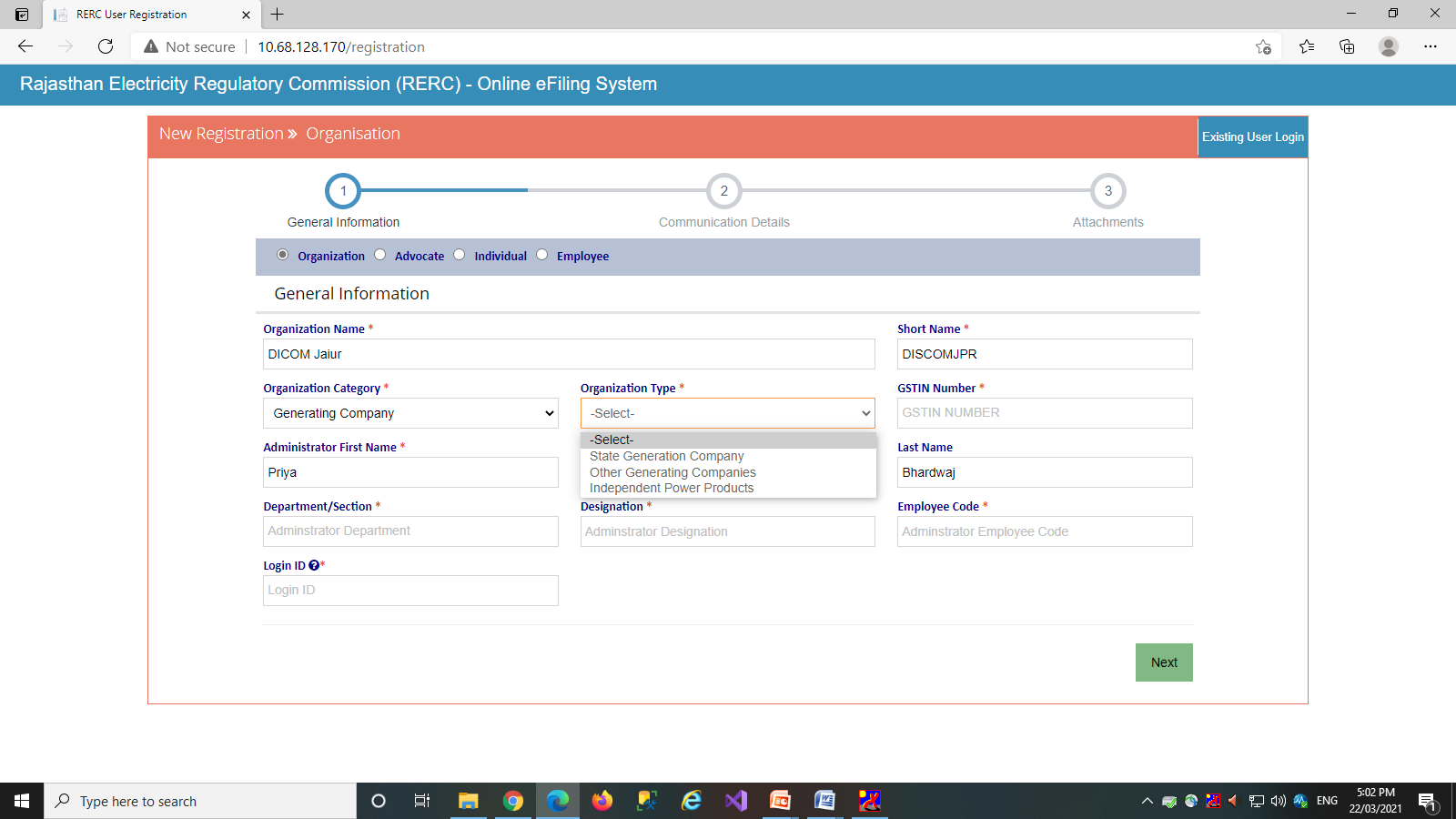 Organization Registration
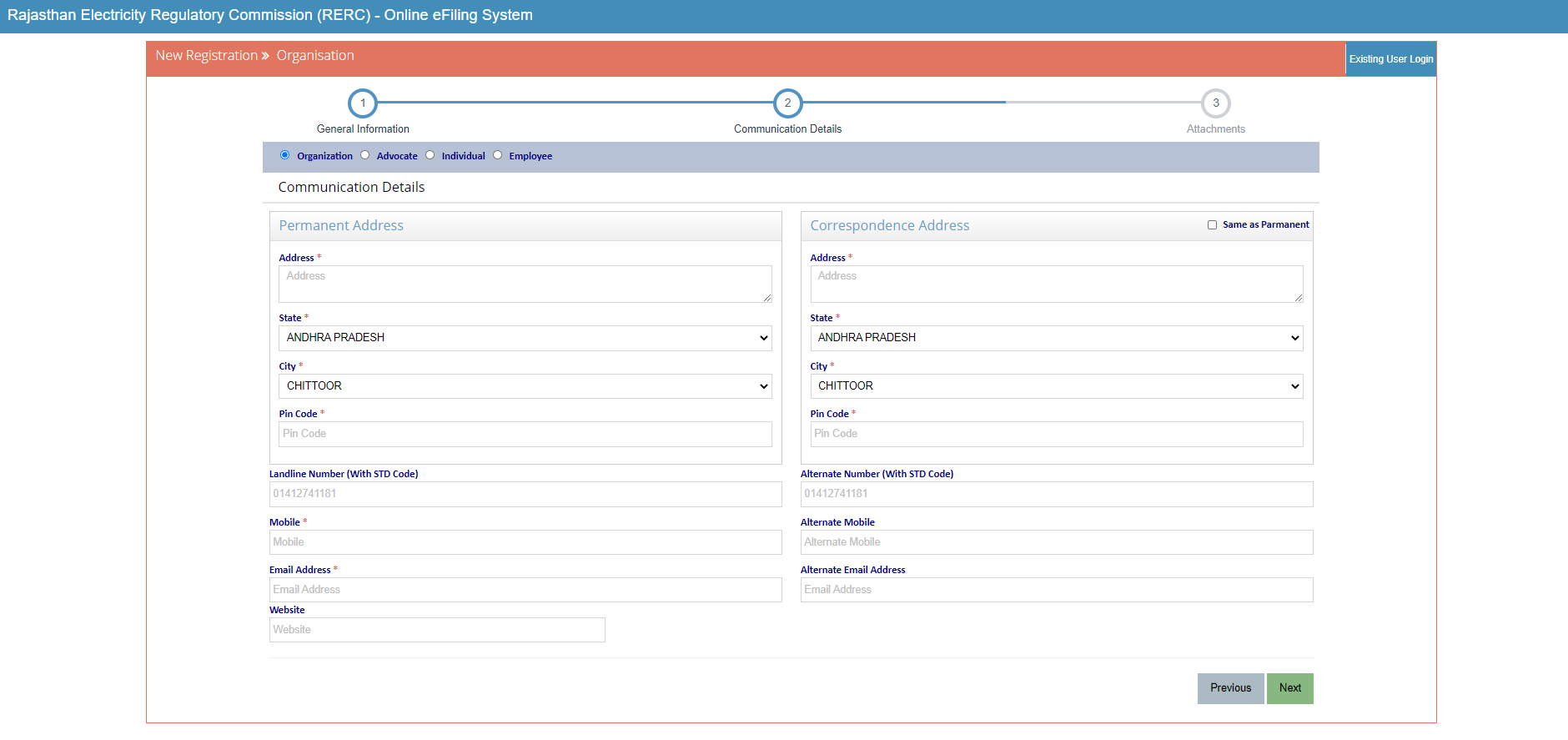 Organization Registration
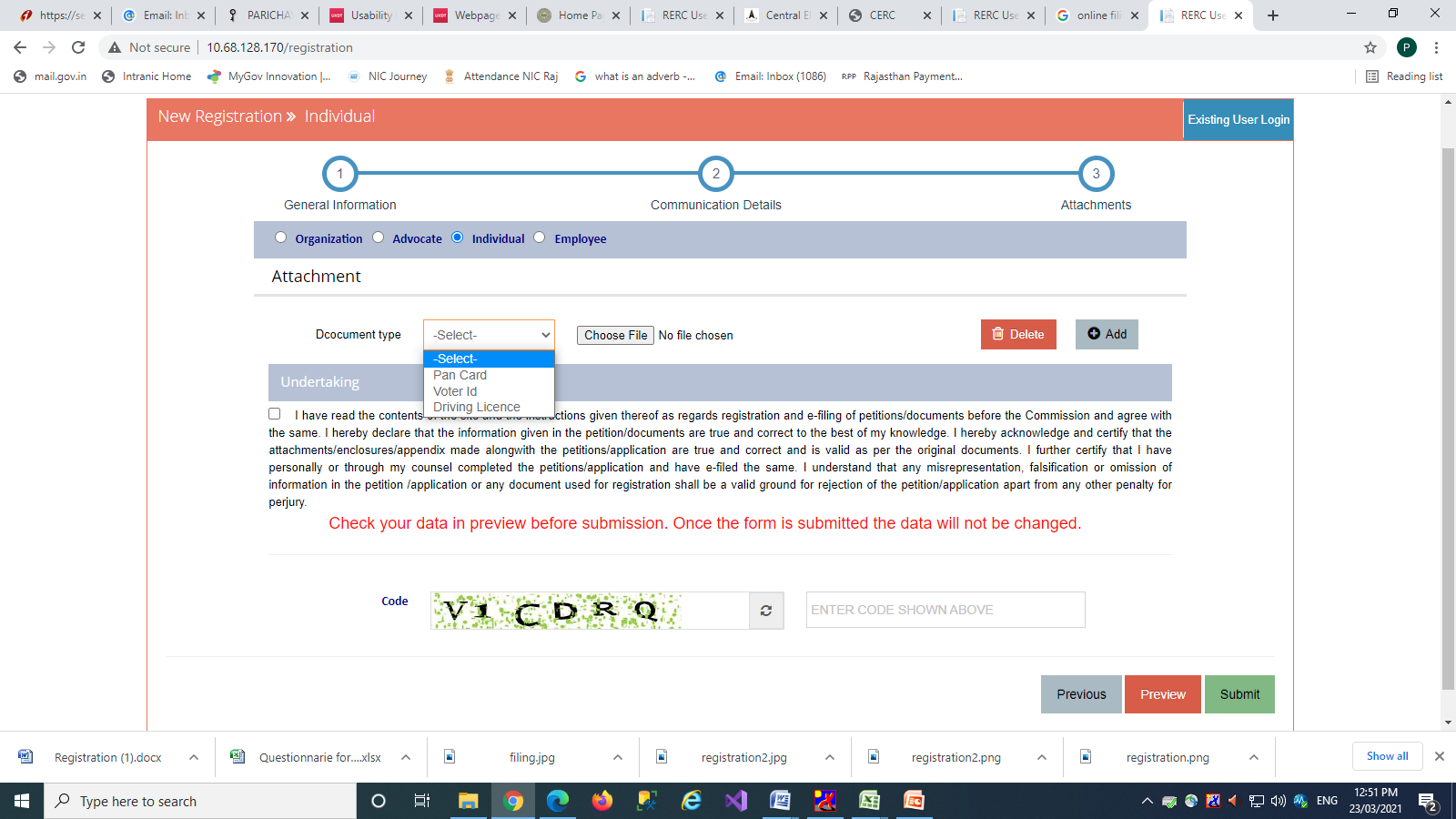 Check undertaking
Enter the code here
Organization Registration
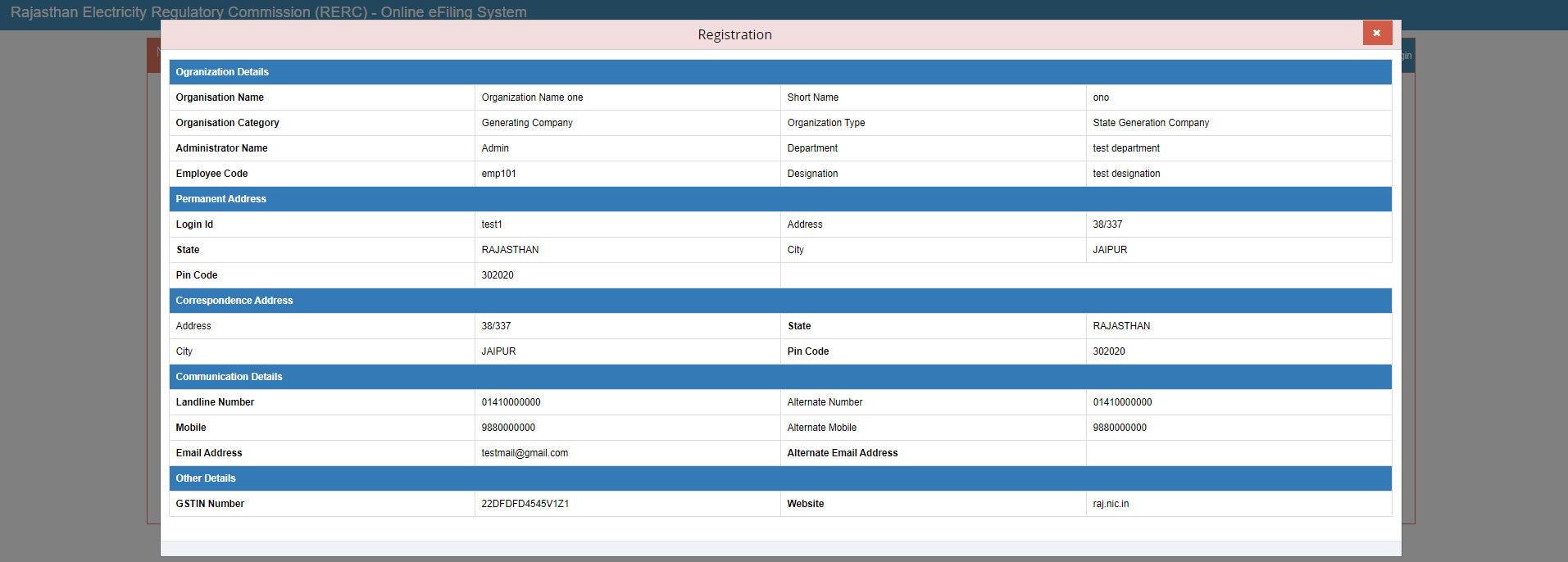 Organization Registration
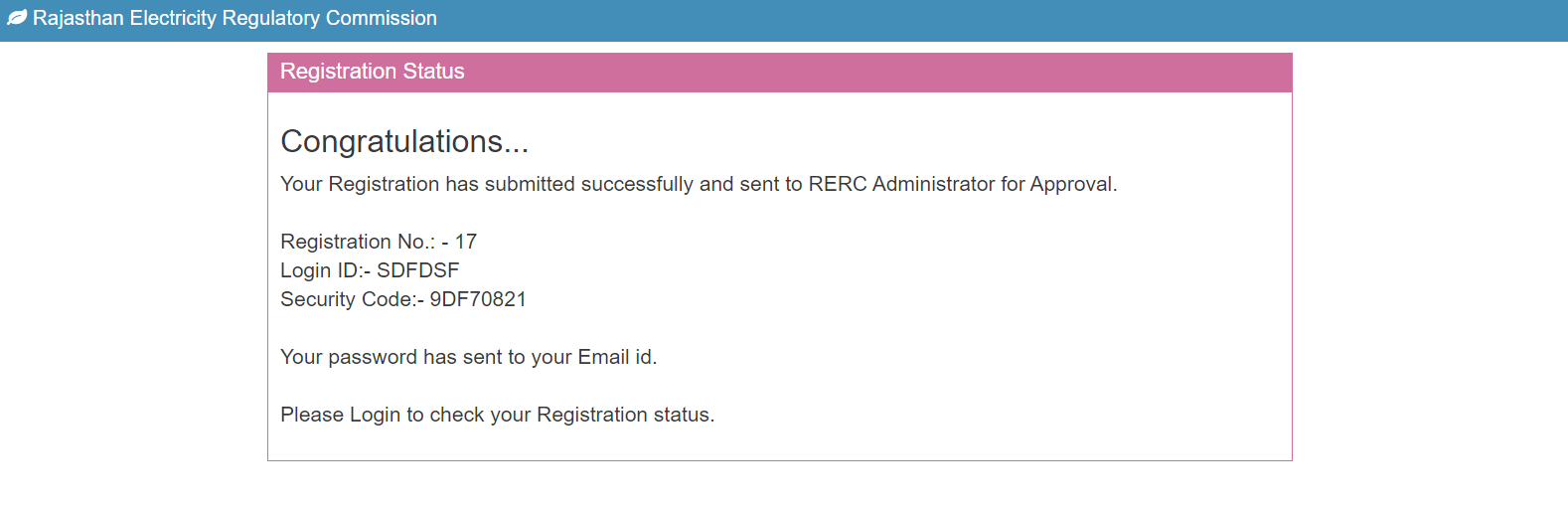 Advocate Registration
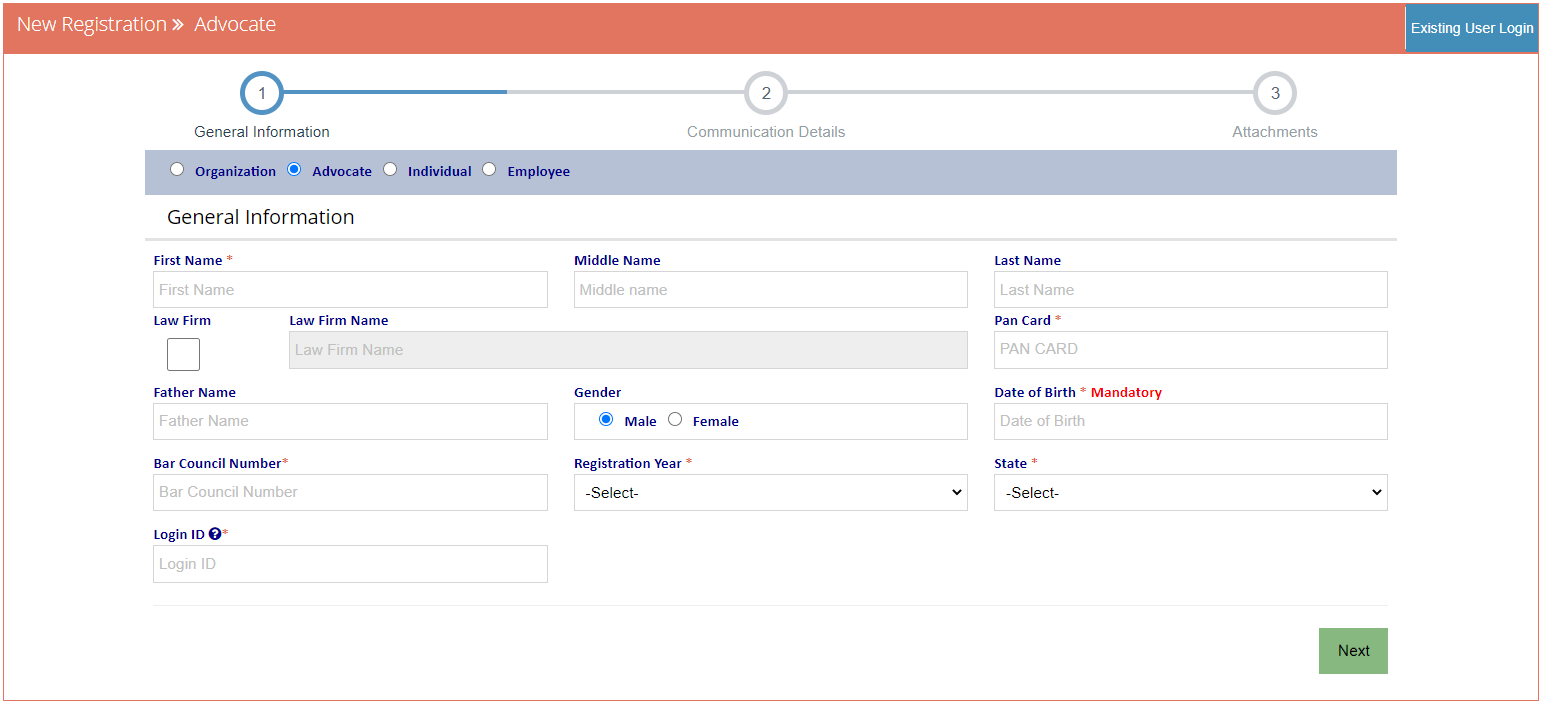 Advocate Registration
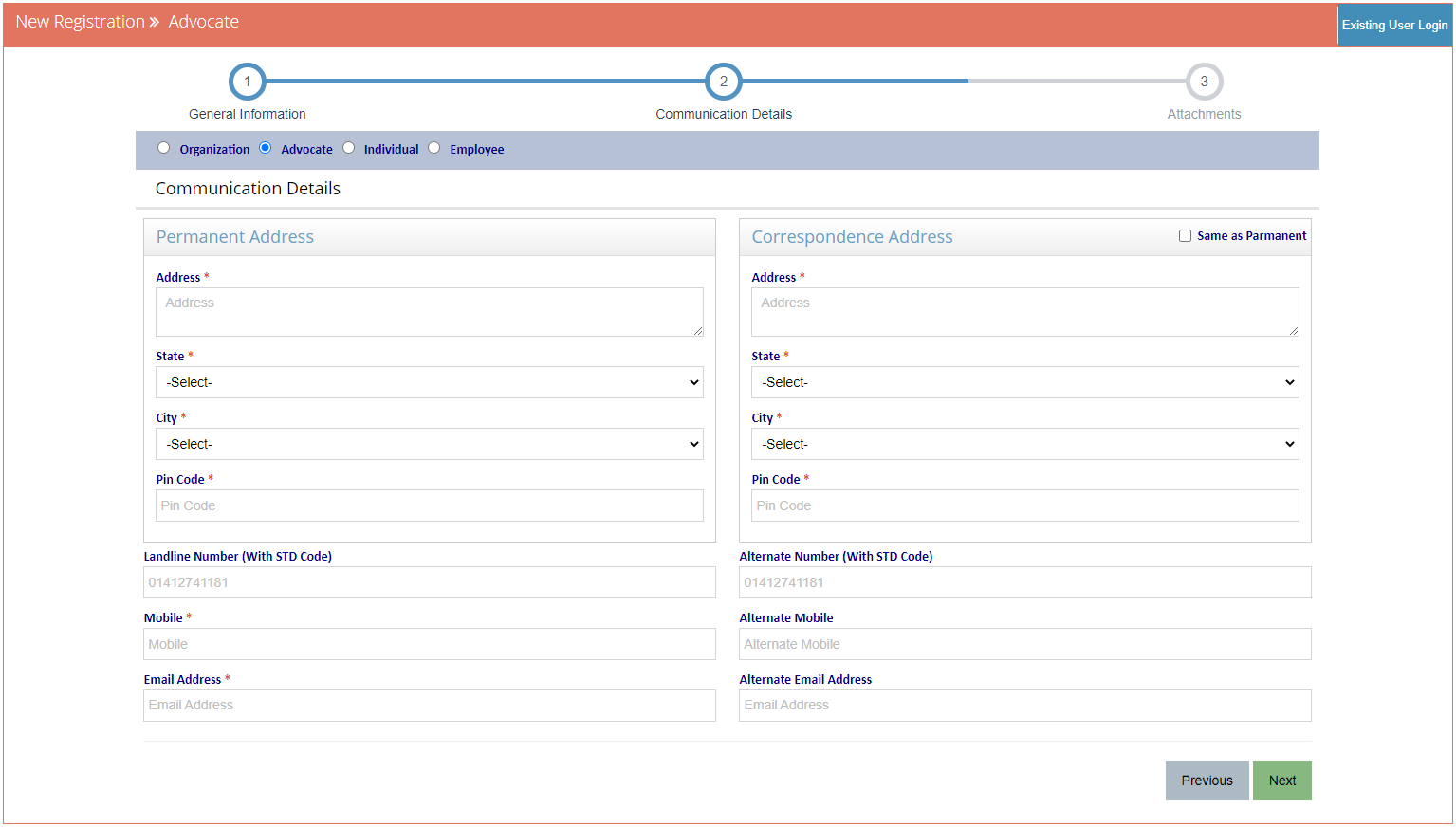 Advocate Registration
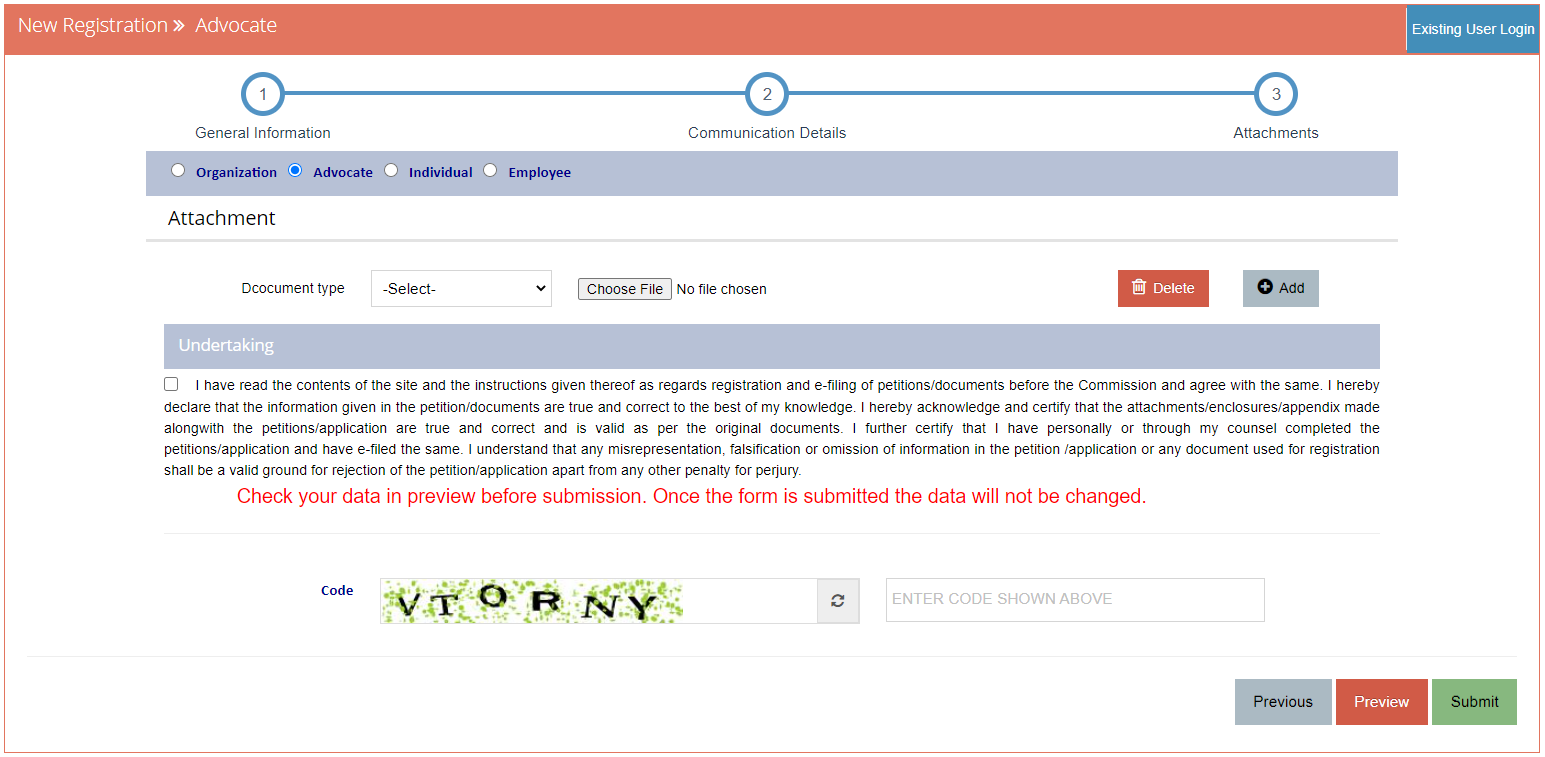 Check undertaking
Enter the code here
Advocate Registration
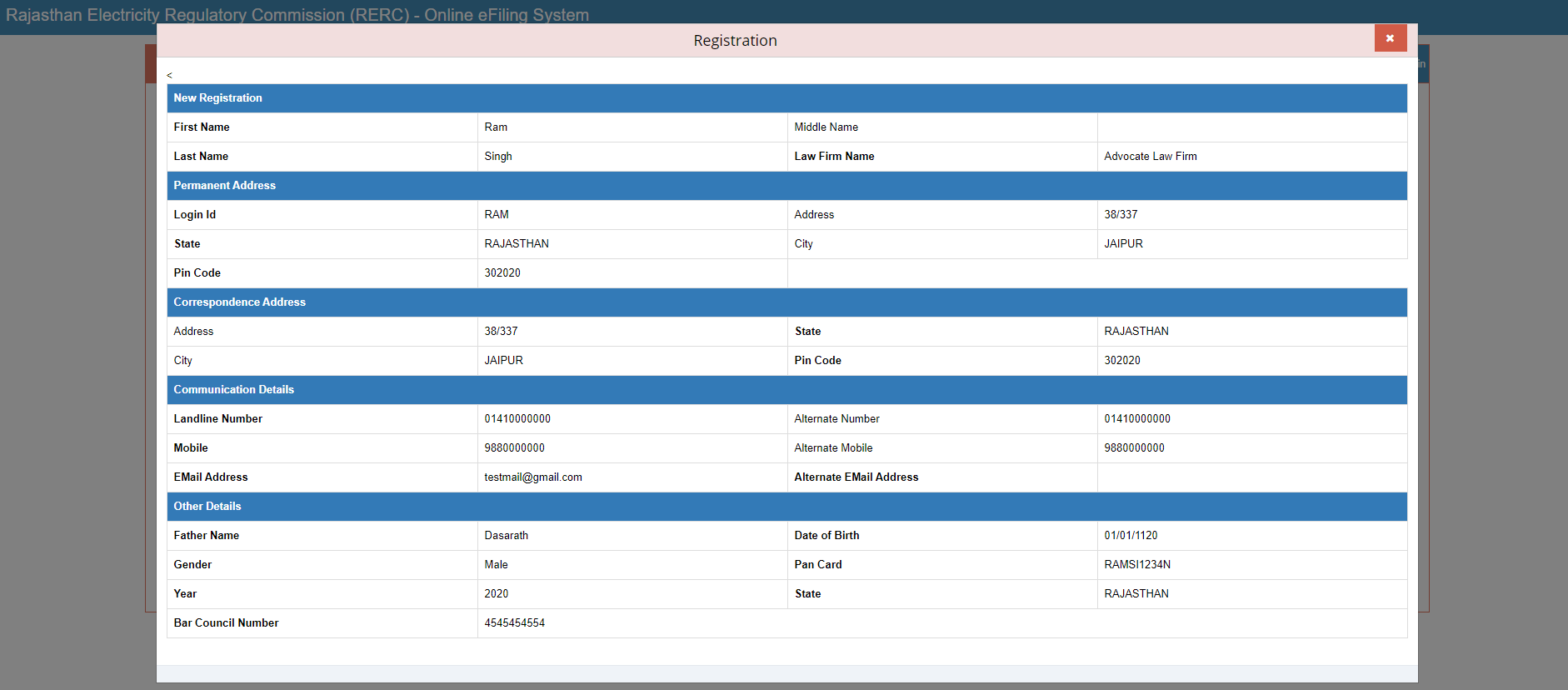 Advocate Registration
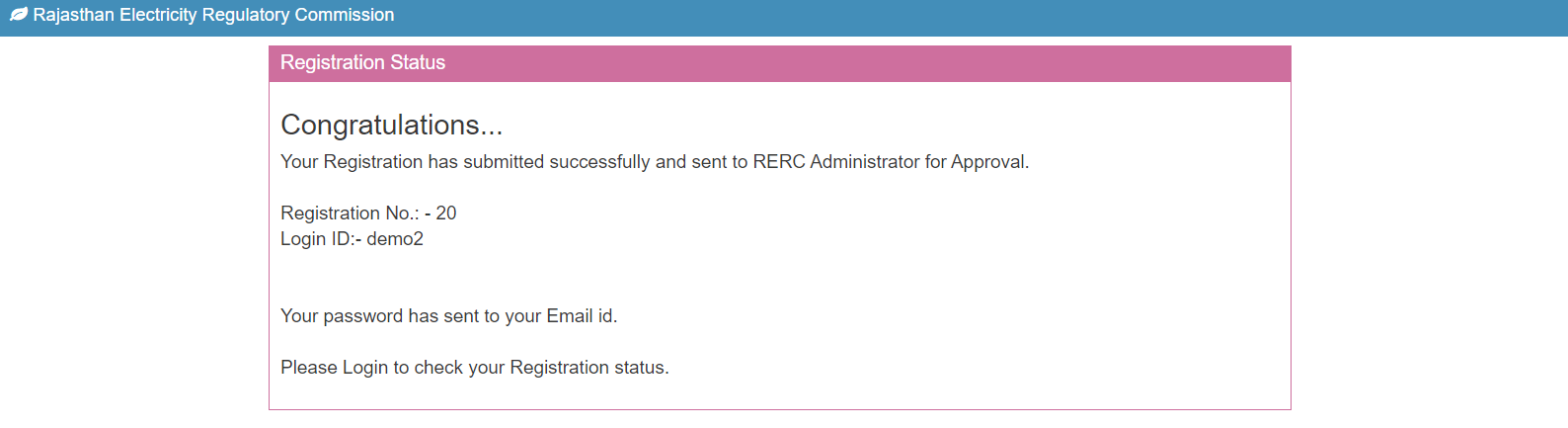 Individual Registration
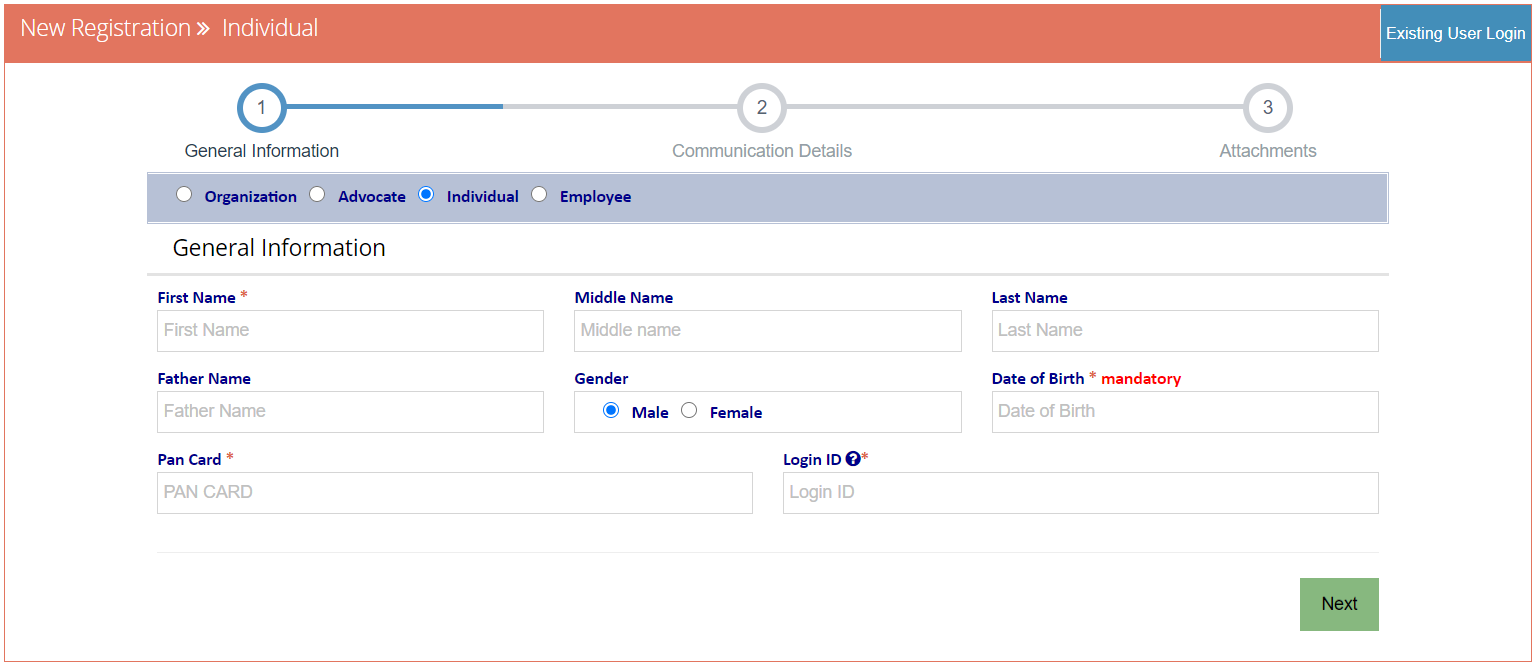 Individual Registration
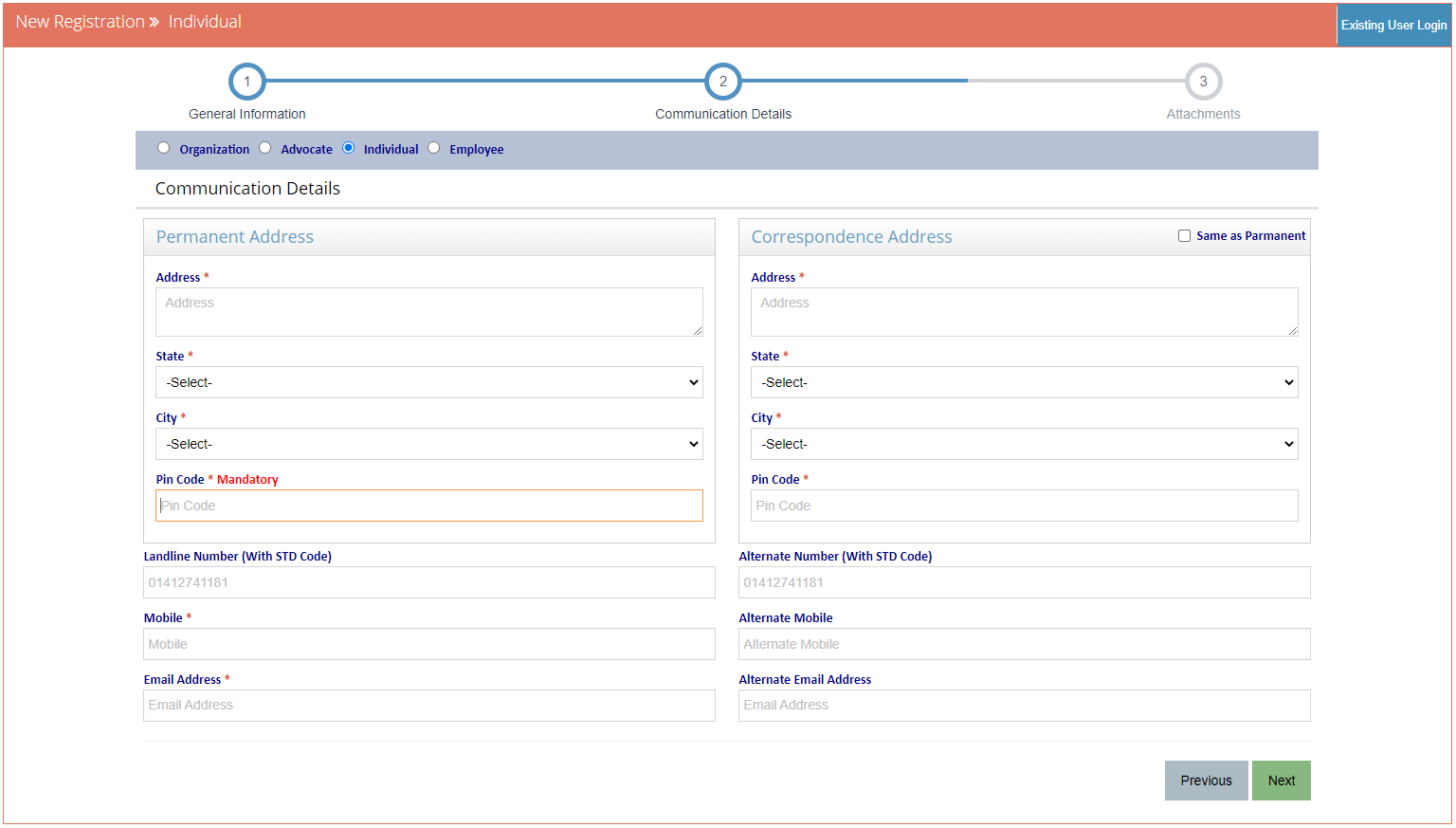 Individual Registration
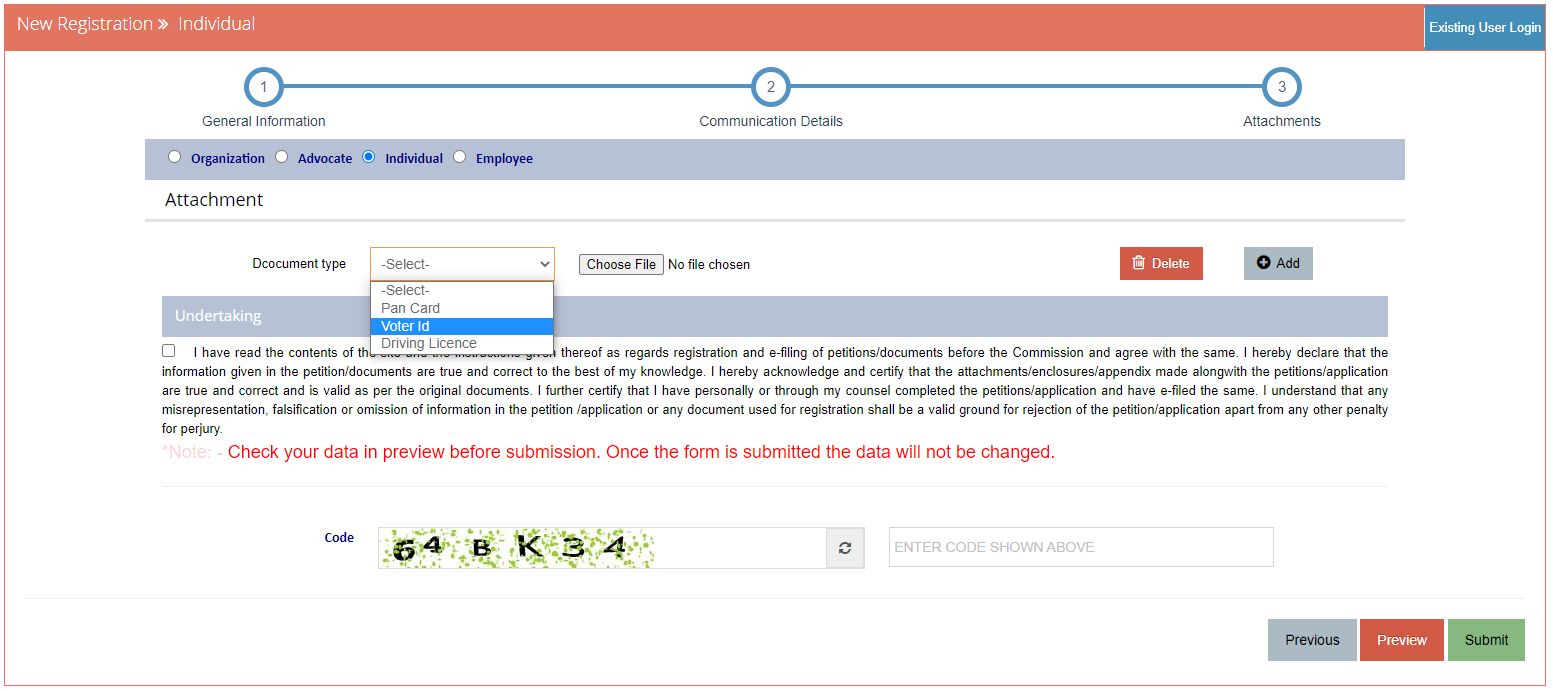 Check undertaking
Enter the code here
Individual Registration
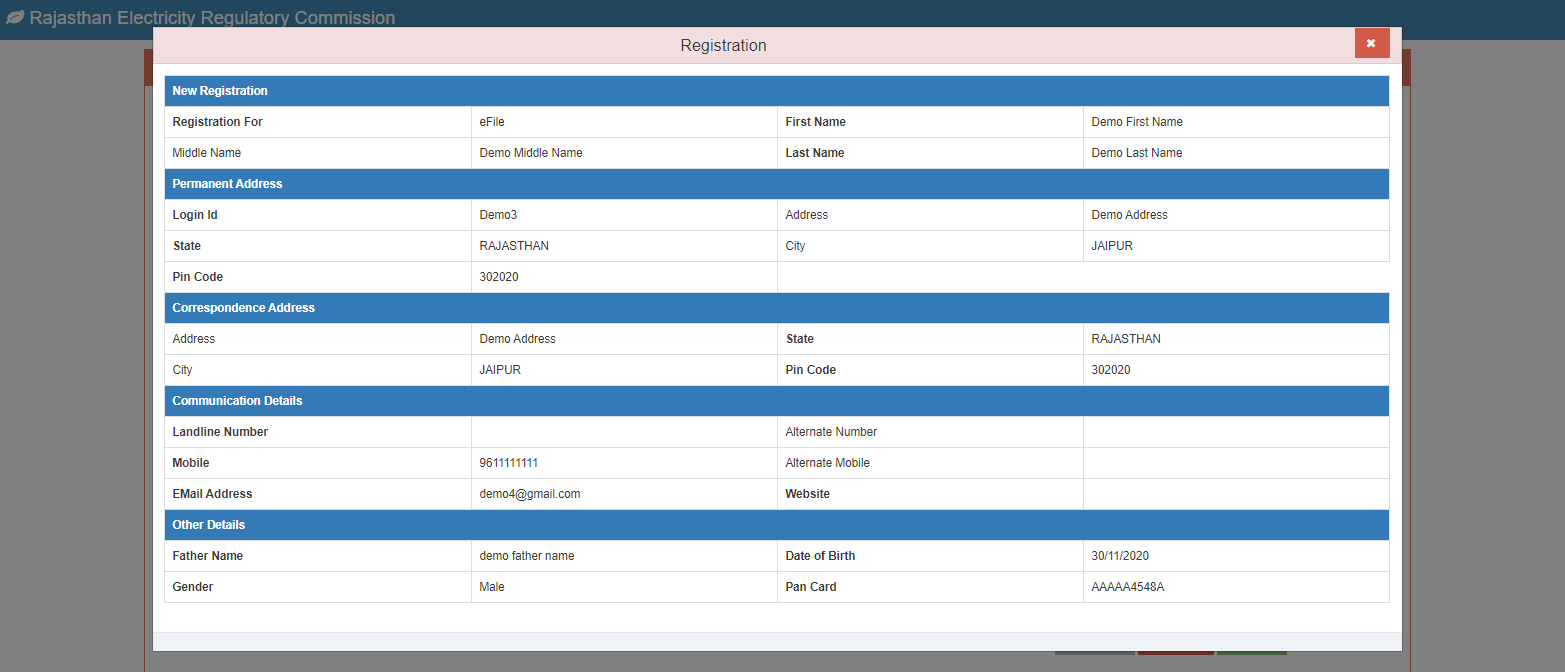 Individual Registration
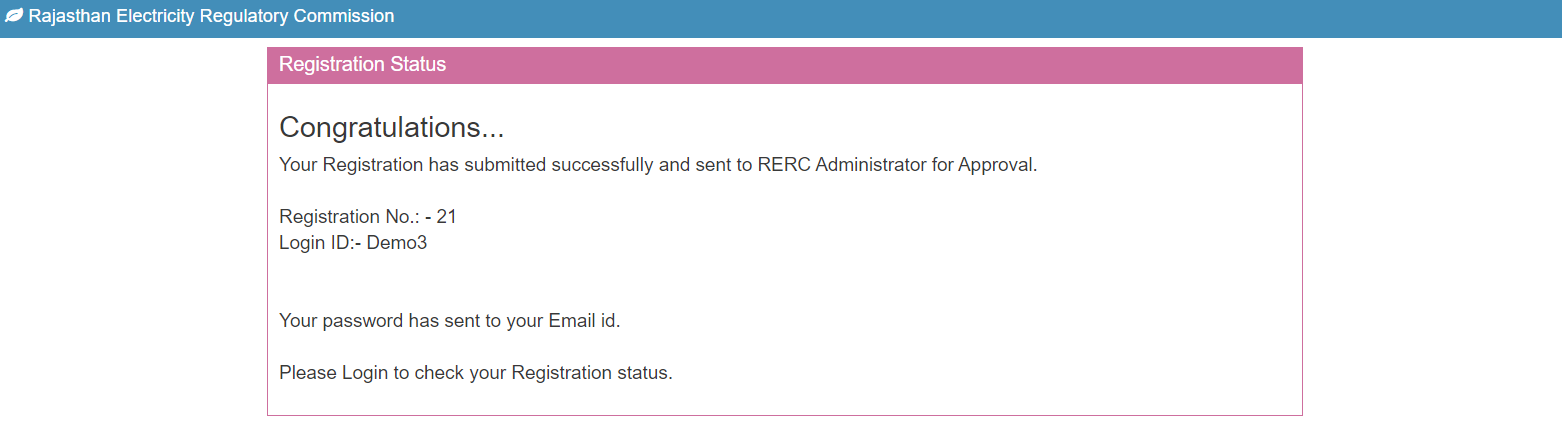 Employee Registration
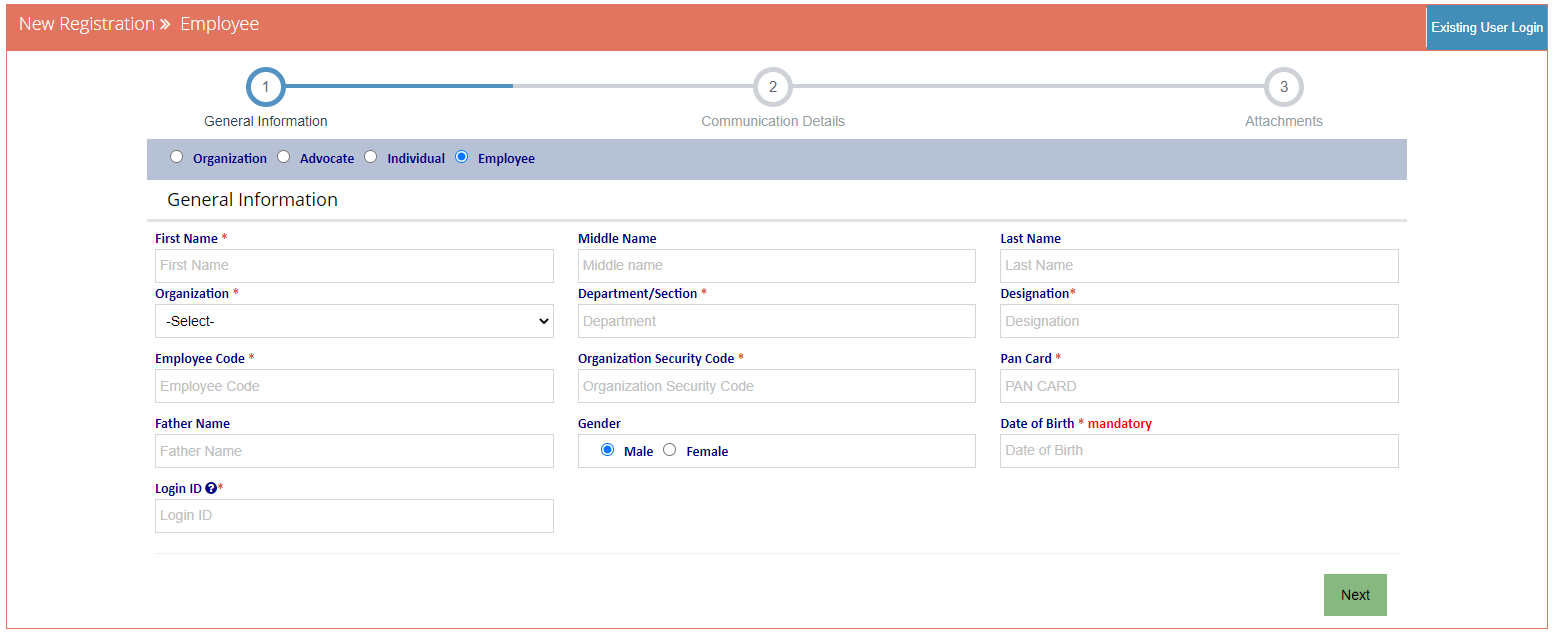 Employee Registration
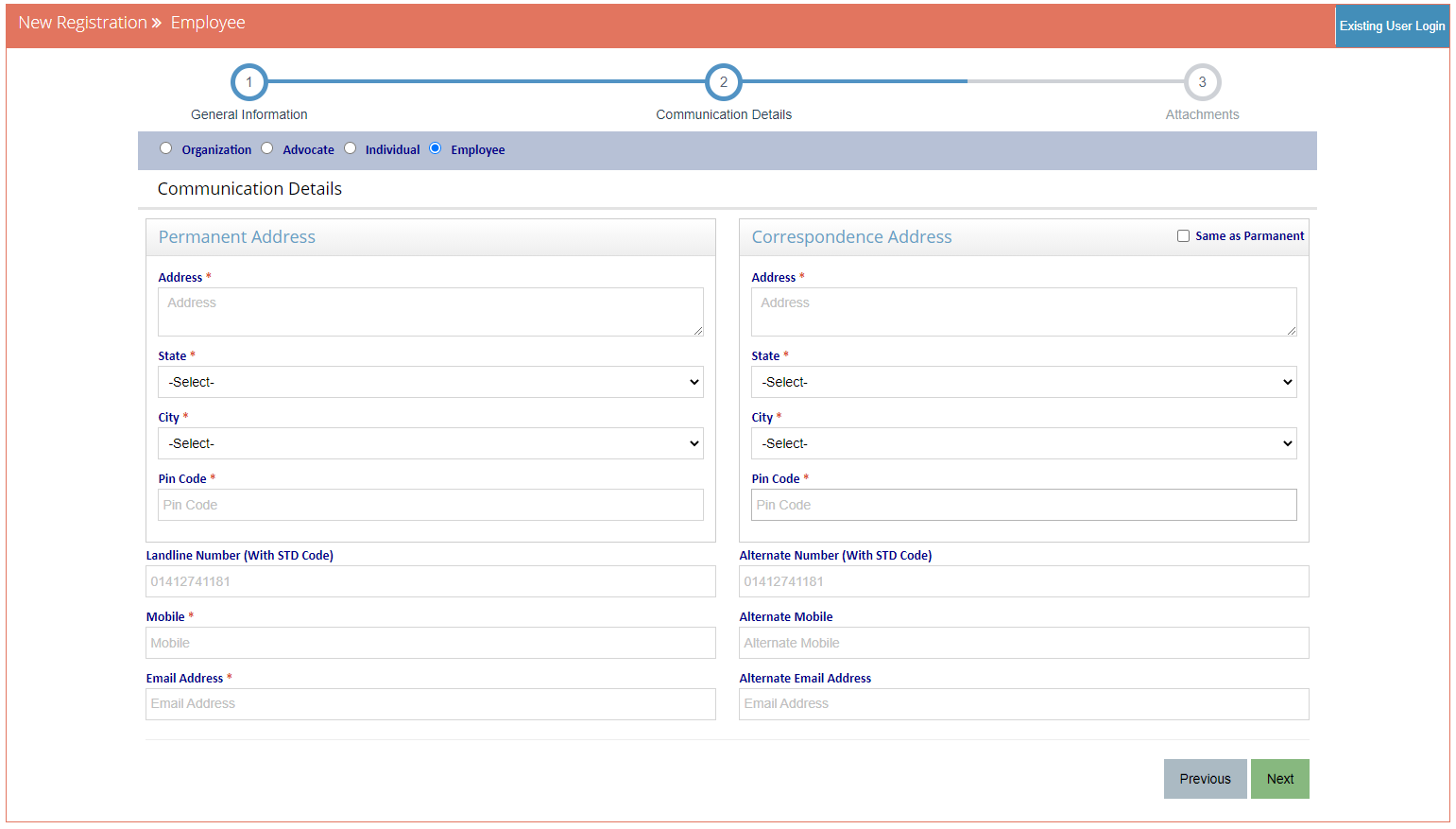 Employee Registration
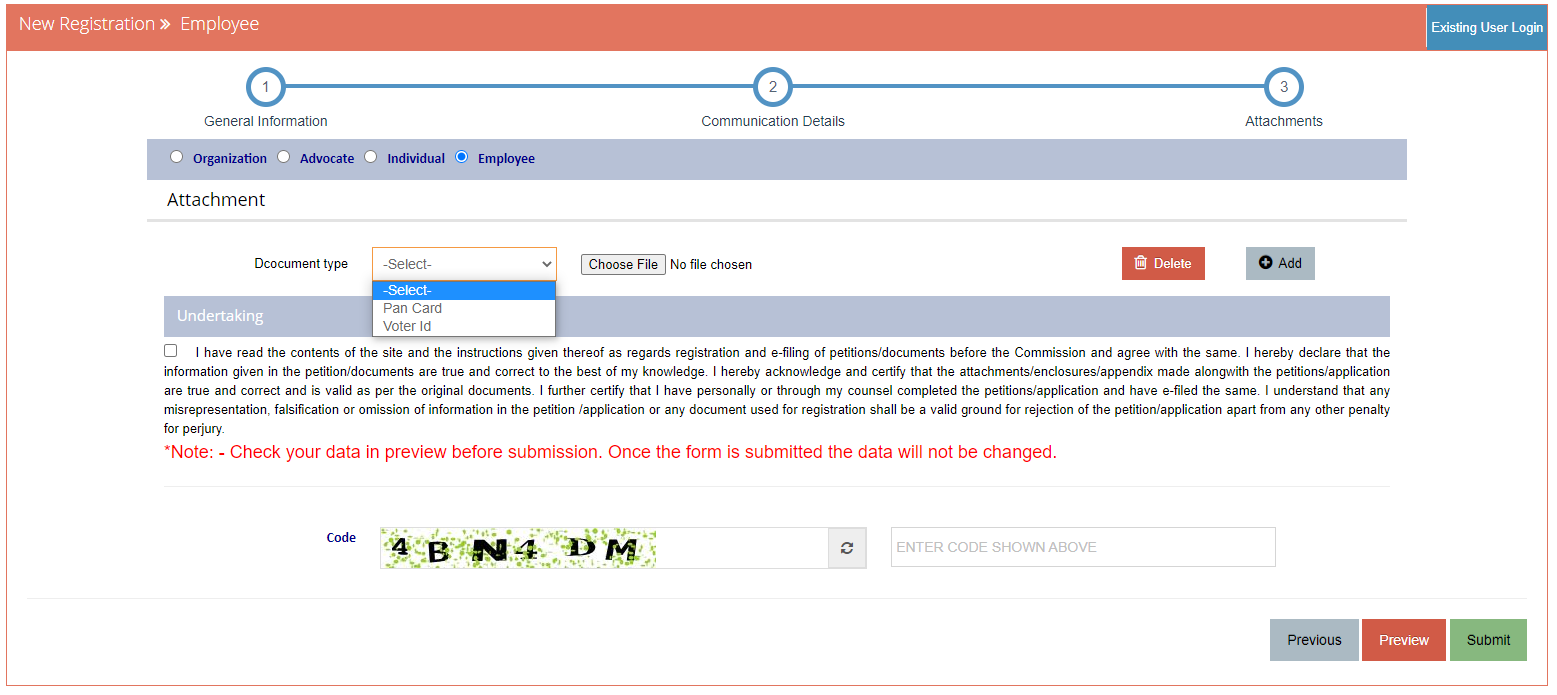 Check undertaking
Enter the code here
Employee Registration
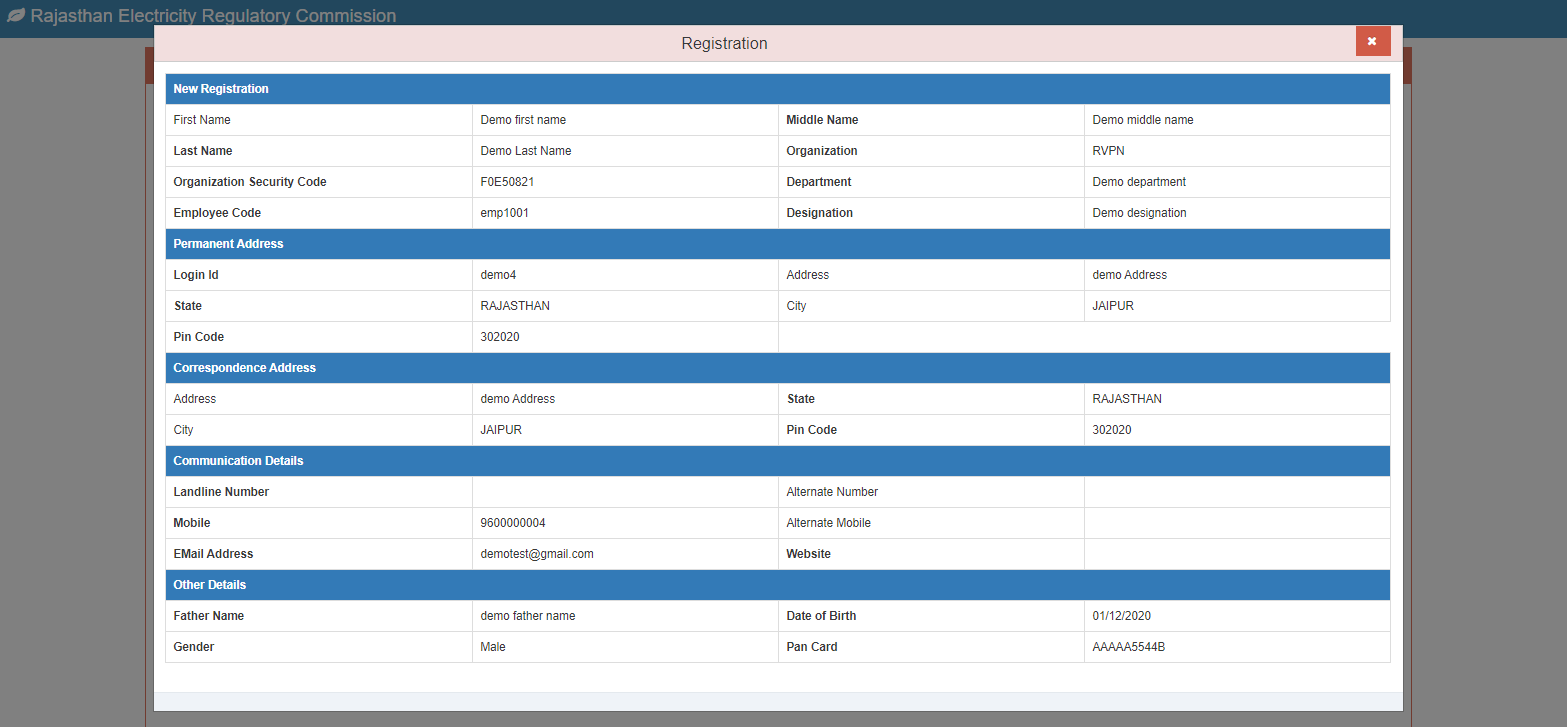 Employee Registration
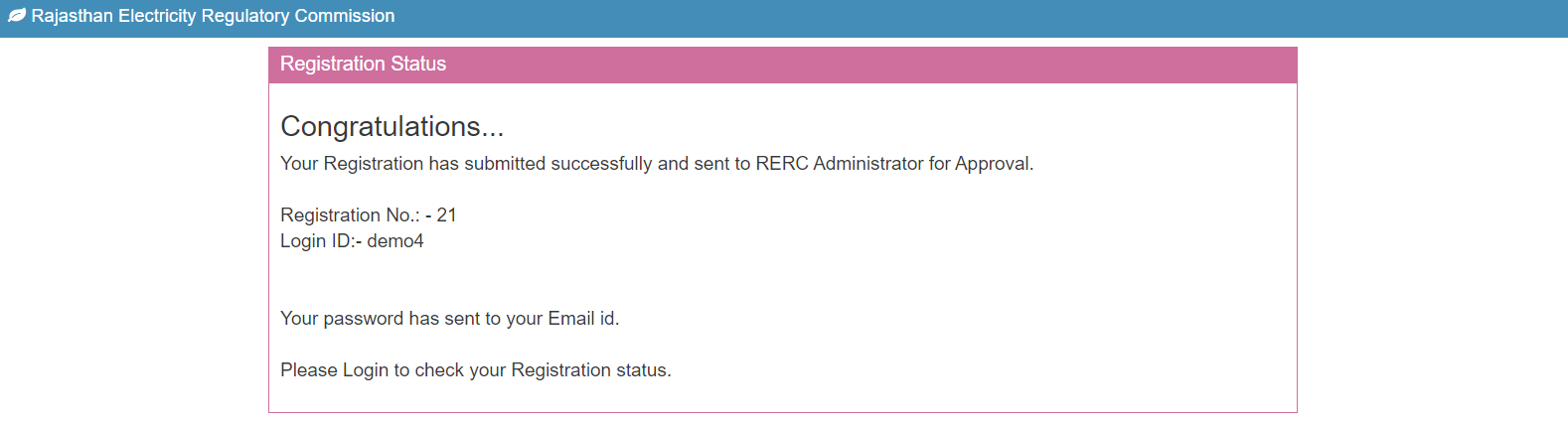 Thanks